SaferBraIn - Final Meeting – Vulnerable Road Users and the Traffic Safety Problem in Brazil
Eng.Hugo Pietrantonio, D.Sc.Department of Transportation Engineering
Escola Politécnica – University of São Paulo, Brazil
SaferBraIn – VRUs of Brazil
Goal:- review the basic features of the road safety problem in Brazil and its impact on vulnerable road users (VRUsers) especially ...
- discuss features of the  VRUs´ safety problems in Brazil, perhaps conditioning approaches that can be effective in reducing the current burden!
road Safety Problem in Brazil: basic information
Brazil: Administration and Regions
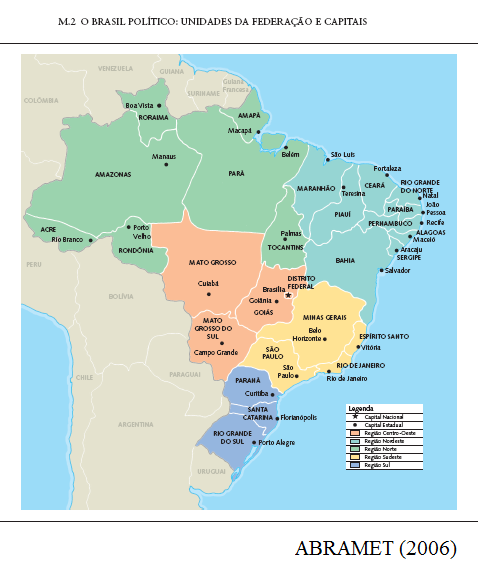 Nominated as Federal Republic, i.e. a country constituted by states, but a highly centralized administration 
- 1st exception: its major state ... State of São Paulo: 1/5 pop; 1/3 prod;-2nd exception: its major city ... City of São Paulo: 1/20 pop; 1/9 prod;- other exceptions: several capitals of states, medium-sized cities ...
Regional disparities are large:- North: large area, low densitymainly undeveloped; Amazonia- Center(Mid)-West: similar; Cerrado- North-East: populated and poor- South-East: richiest (SP, RJ, ...)- South: second but similar ...
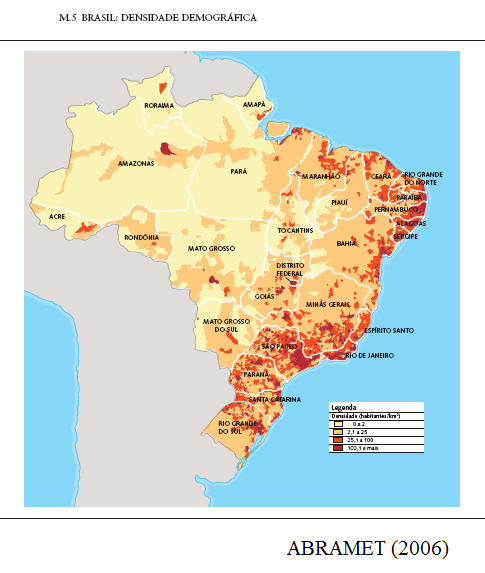 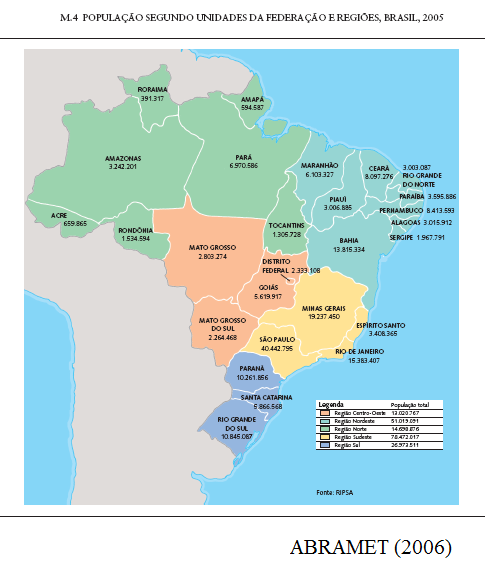 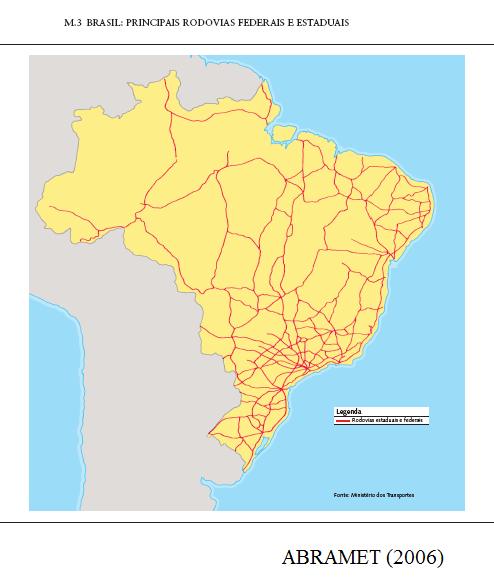 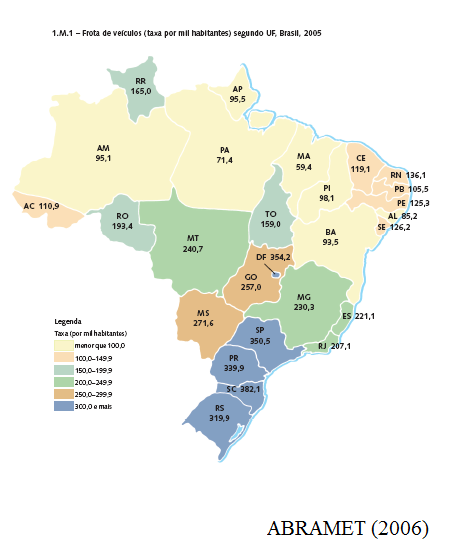 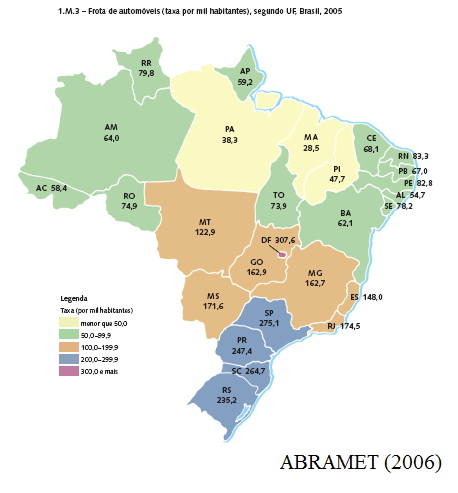 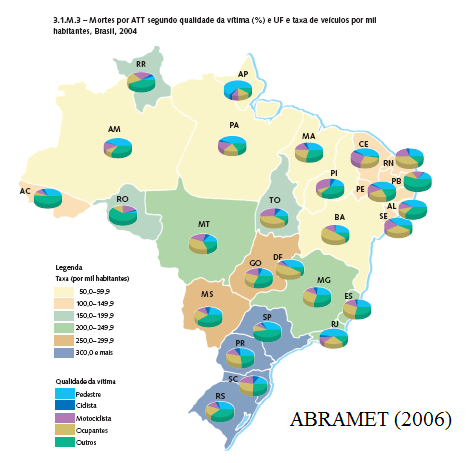 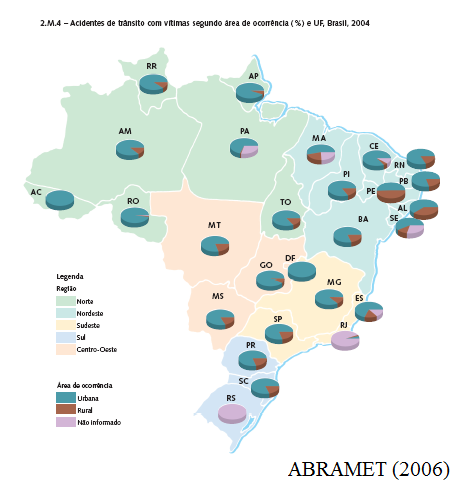 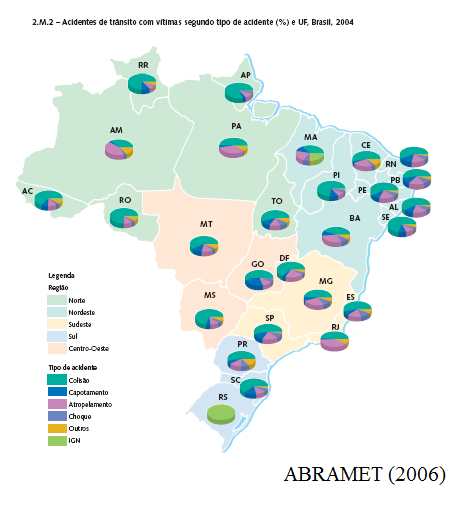 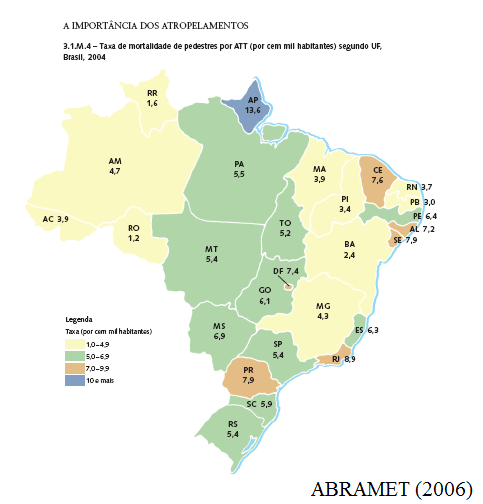 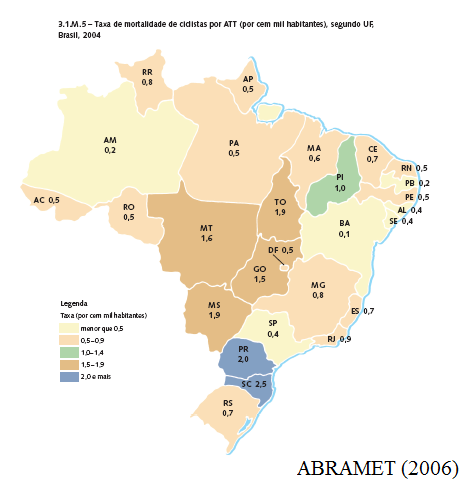 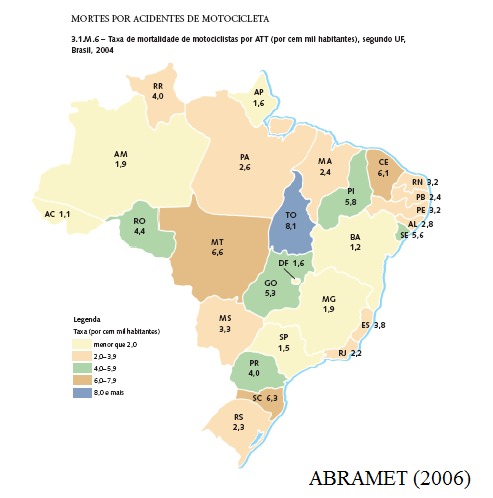 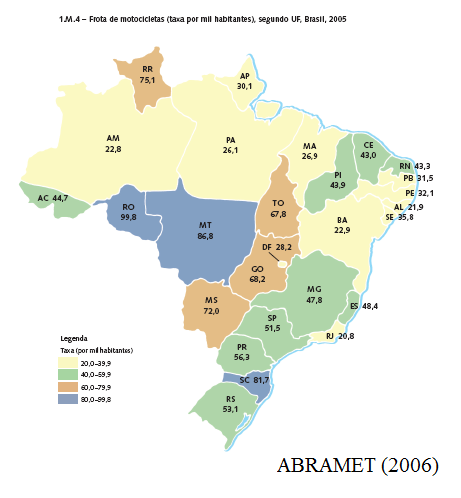 The National Traffic System(SNT-Sistema National de Trânsito)
Levels: Country, State, City ...

Areas: Traffic, Policing, Highway ...

Union: general rules and coordination; Contran-National Traffic Commission (under the Ministery of Cities ; before Ministery of Justice ... Transport ...)

State:  licensing (drivers, vehicles)

Local bodies and Highway agencies: circulation on roads under their rules

Enforcement dispersed among levels and areas; exerted by own agents or delegated to other police bodies ...

Administrative justice also (JARIs ...)
highways
The judicial process is a major problem!
Norms:
roads
Data on Traffic Accidents  and their Victims
Data sources: 3 main (weak) sources- from Police to DENATRAN, including PDO, injury and fatal accs, as gathered by SNT bodies ...- from Hospitals to DataSUS, only for injuries and fatalities ...- from Mandatory Insurance, when DPVAT coverage is reclaimed ...
Example: Fatalities in 2005- Denatran: 26.409 deaths ... 25.342- DataSus: 35.994 deaths ... 34.381- SegDpvat: 50.953 deaths ... 39.179 
For 'serious' bodies, local databases are usually much better and uniform
DataSusM.Health
Insurance Lider
RenaestDenatran
Hospitals LegalMed
Insurance Agents
Traffic Bodies
Record of Inpatients
Reclaiming by Offended
Police Records
Traffic Accident
Accident Data: is there a trend?
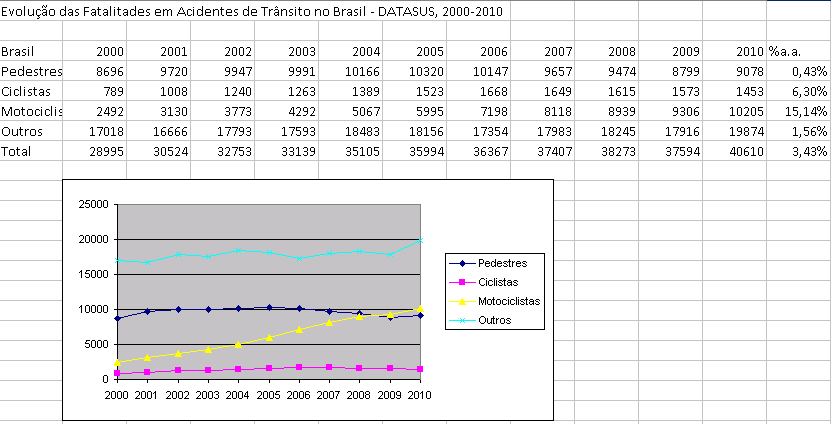 Major (recent) events:- 1990 and after: dissemination of electronic enforcement ...- 1998: new code (CTB) effective ... (even if not fully efficient ... but progressive licensing, punctuation of  driver offenses, increased fines, a national fund for traffic education ...)- 2005 and after: increased enforcement of drink&drive law ... (several trials ... the last in 2011 ...)- large pressure for bureaucratic 'safety' actions (mandatory equipments, mandatory inspections, ... and other rent seeking biz ...)
Source: DATASUS; DENATRAN: change of data collection-RENAEST
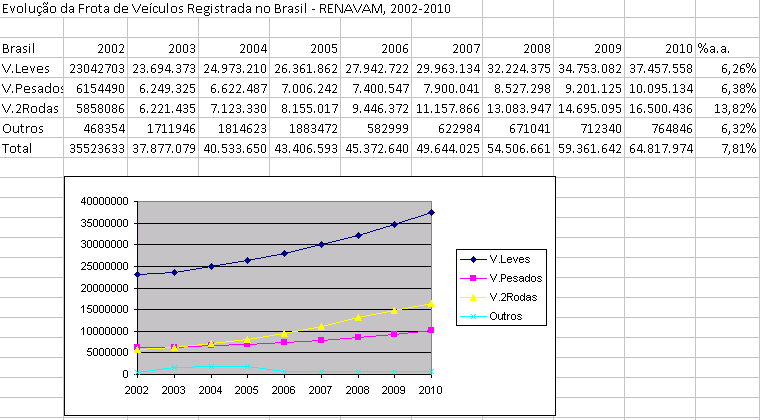 What can make the Brazilian Traffic Safety Problem peculiar?
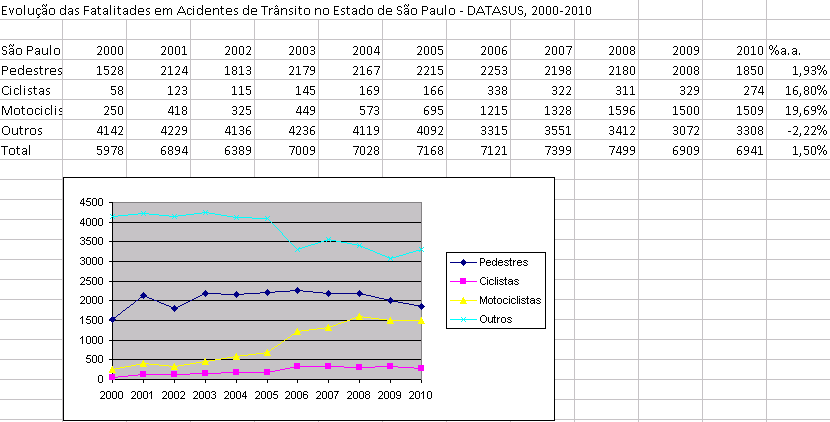 Weak coordination at the national level ... No targets, no evaluation ...
Institutional differences are clear but their conditioning effect is not:- dependence on enforcement ...- dependence on physical actions(failure of the judicial system) ...  
Dynamic factors are also a major difference: rate of chance is much higher ... new developments are widespread around cities and "rural" areas (major and minor ones) ...
Last, but not least (as usual): “poverties” are a constraint ... but mostly inequalities are noticeable and their effects have to be taken!
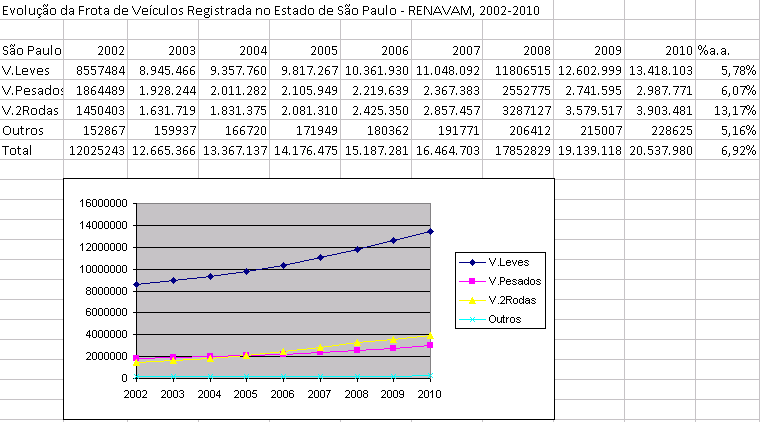 road Safety Problem in Brazil: POSITION OF VULNERABLE USERS AND THEIR accidents
Vulnerable Users: Concept and Classes
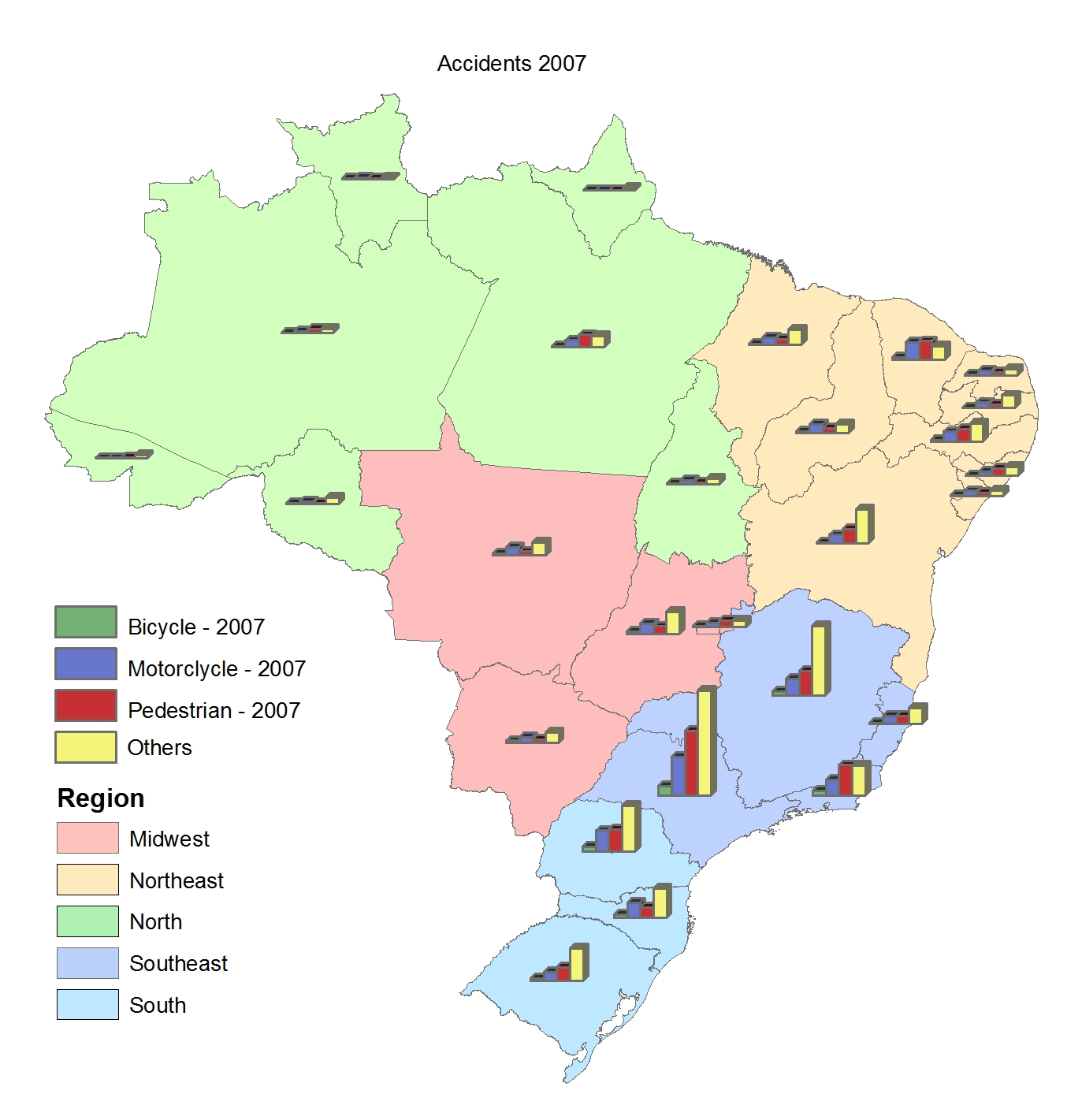 Categories: pedestrians and cyclists
Risk groups: motorcyclists, others ...
Pedestrians: despite being a major problem for several decades, uneven pressure for their protection ... Ordinance is unclear and ineffective 
Cyclists: not a manifested problem as a rule (small numbers in most cities) ... Clear pressure from “green” groups and politicians aiming at “politically correct” actions ... Few specific rules … No control …
Motorcyclists: the newer problem ... Strong increase in fleet: around 10% annually ... Even greater rate of increase in fatalities and injuries ... No specific rules … No control …
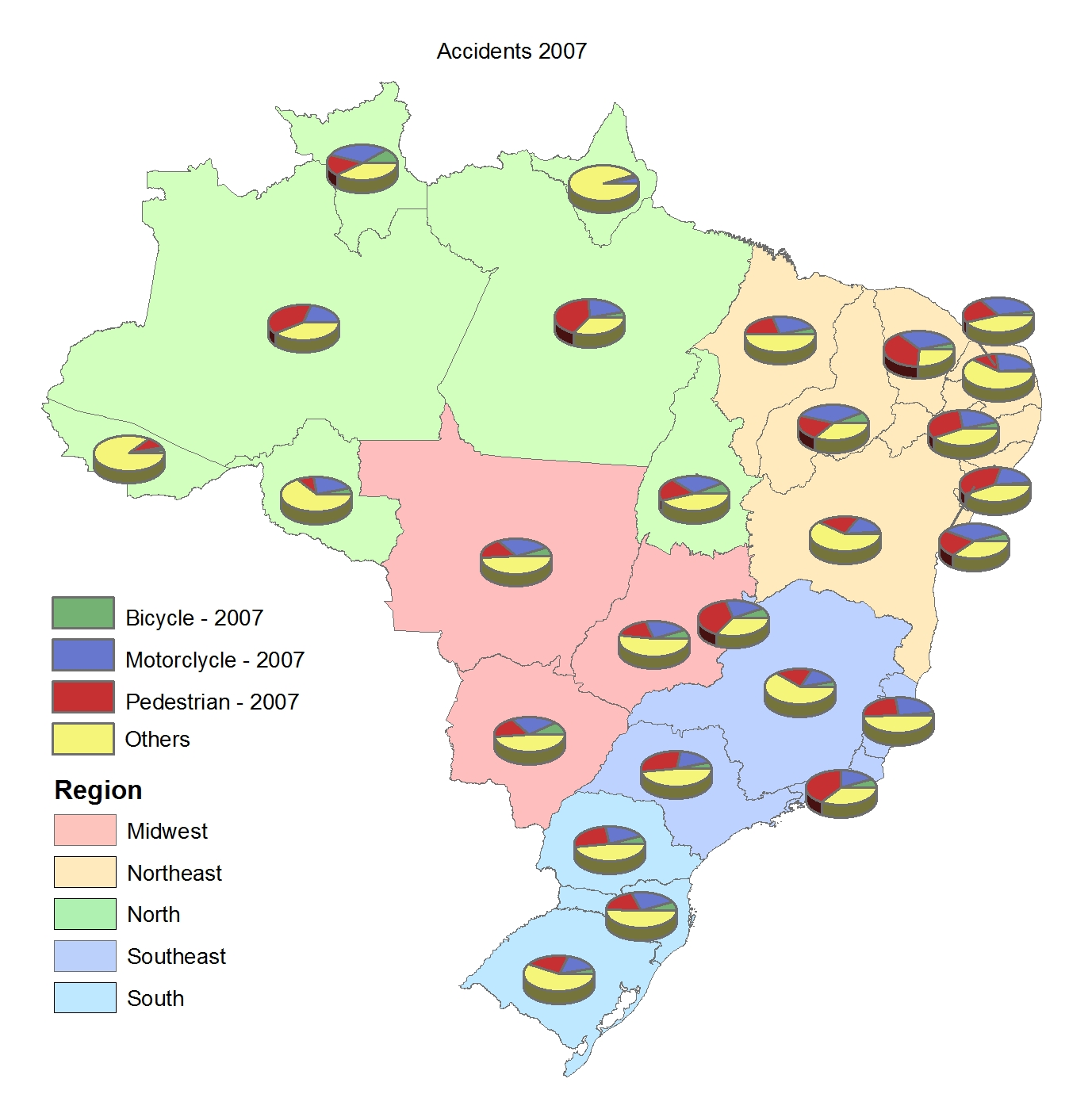 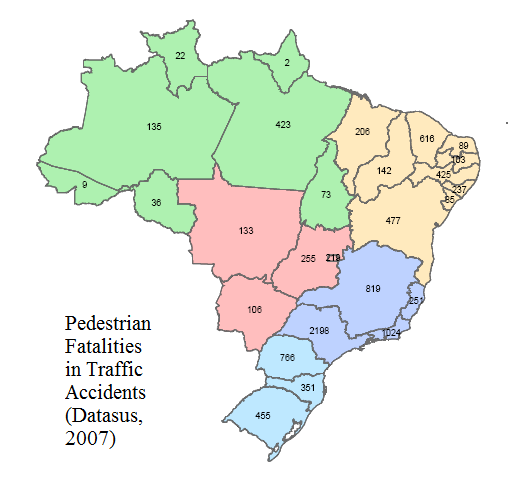 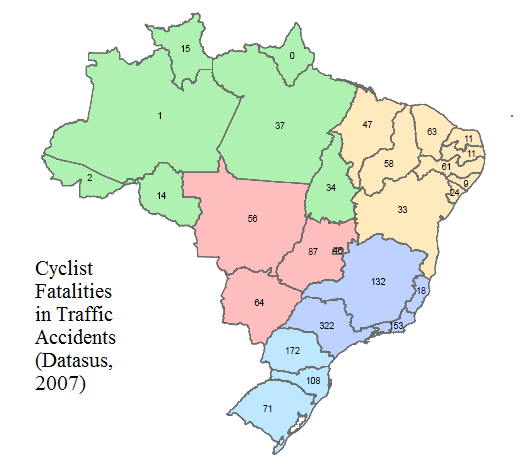 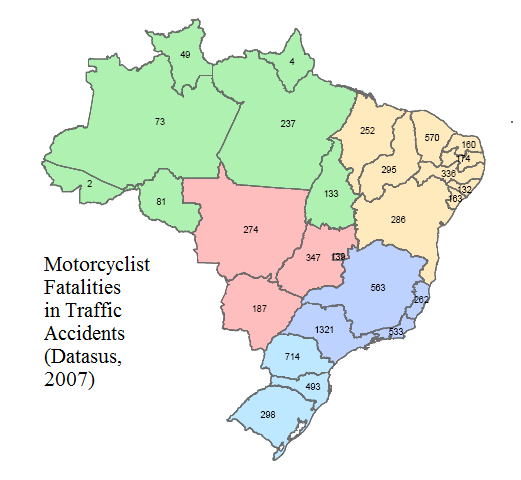 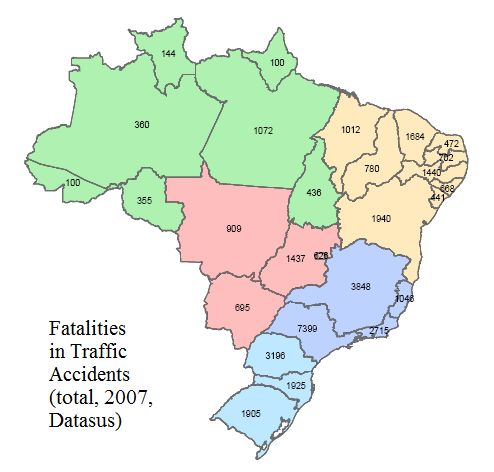 Vulnerable Users: is there a trend?
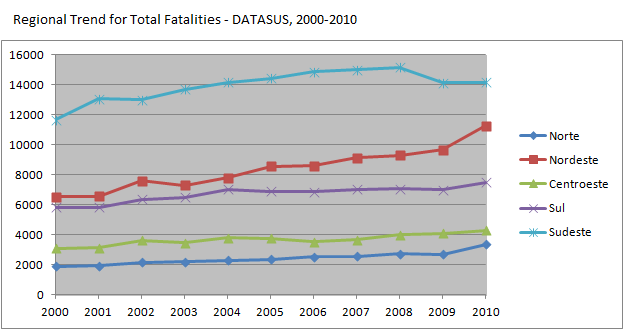 Major (recent) events:- none ... mostly external factors ...
Pedestrians: Ordinance is unclear and ineffective ... Isolated efforts on enforcing priority ... Lack of efforts on Public Education ... (un)Justice ... 
Cyclists: Infra-structure is increasing (in plans, at least) ... No specific rules: cyclists as vehicles … need of space/segregation  … Enforcement …
Motorcyclists: Strong debate (how much to restraint?) ... Isolated efforts to build Infra-structure to motorcycles (Sp) ... No specific rules: motos as autos (but there are proposals for changing laws) … Enforcement: a major problem …
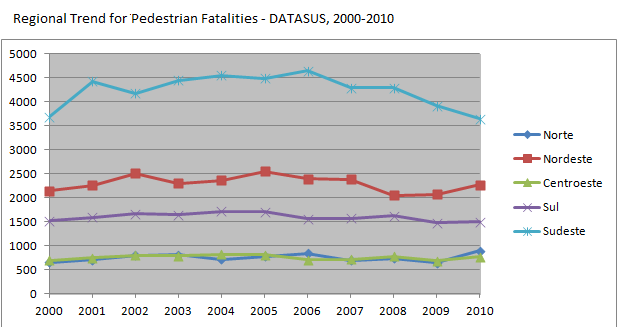 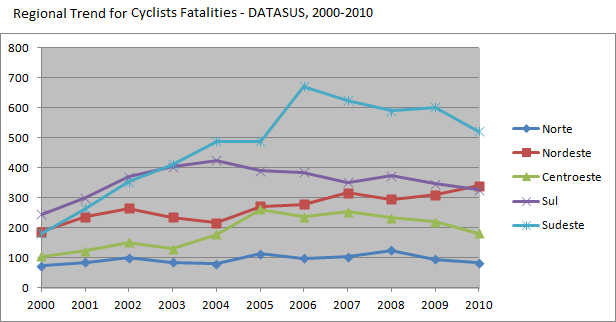 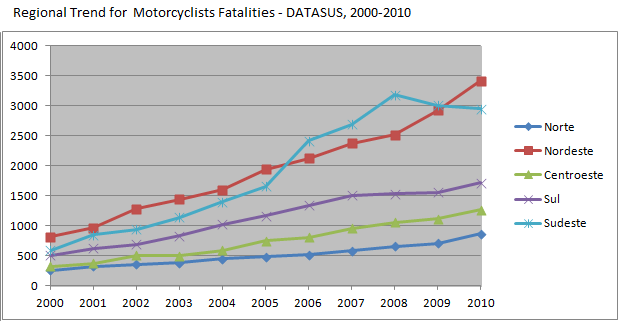 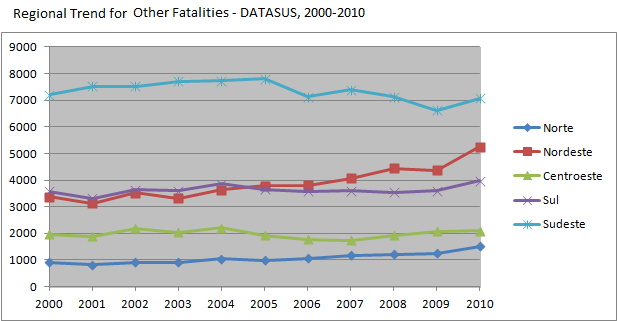 road Safety Problem - city/Sp: POSITION OF VULNERABLE USERS AND THEIR accidents
Accident Data: what about the City of Sp?
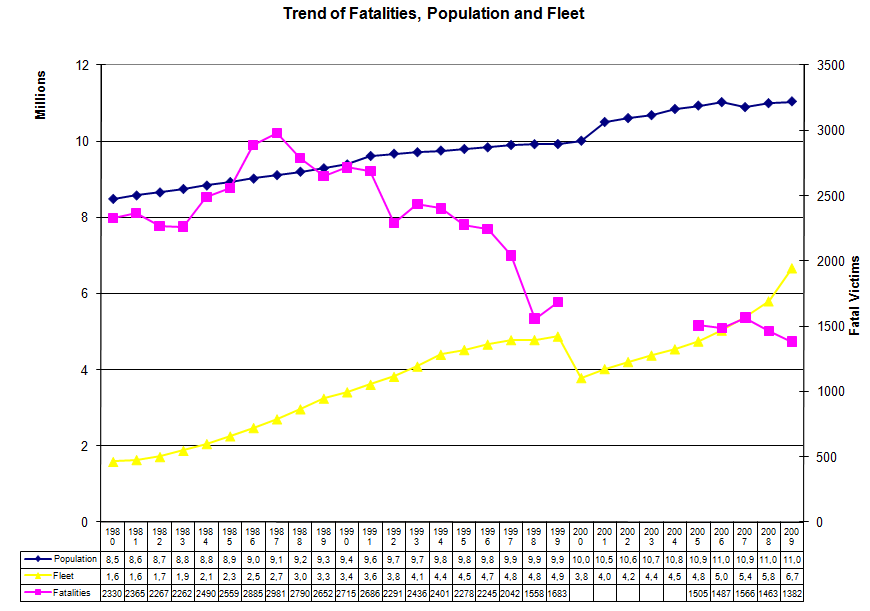 Major (recent) events:- 1992: mandatory use of safety belts and its enforcement;- dissemination of electronic enforcement ... - engagement in supporting the 1998 new code (CTB) ...- engagement in enforcement of drink&drive law ... - efforts in regulating moto services ... implementing moto-lanes ...
- recent efforts: promotion of bicycle infra, enforcement of ped priority ... 
Own data collection system: using police reports and feeding RENAEST, also studies/investigation ...
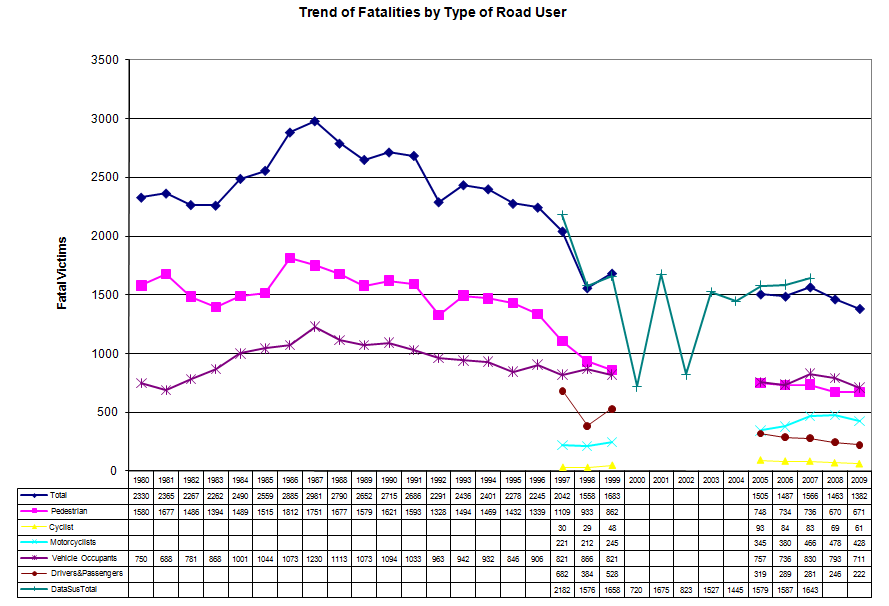 VRU Safety Problem in the City of Sp ...
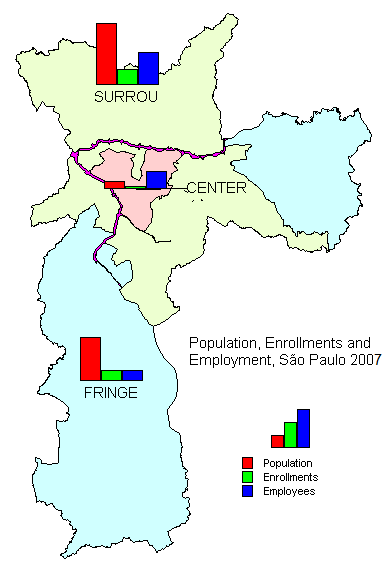 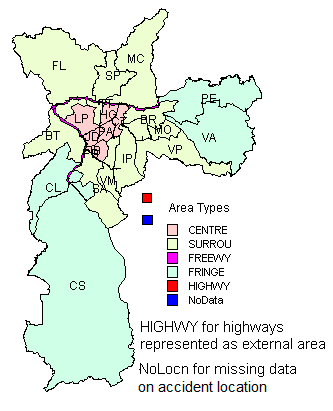 General Accident Analysis:- a new database built on SAF ...- a new interpretative approach ...- a spatial disaggregation ...- an investigation on RIF data ... 
 All records (and the description of accidents available on SAF data) were screened for contributory factors for accidents and fatalities (the question is: will it work?)
Inspiration: TRACE-Traffic Accident Causation in Europe ... Revival of the interest in In-Depth Studies of Accidents ... Description of the full dynamic of events before, during and after the accident occurrence ...
And gender
And week-ends
Incidence by Age Group
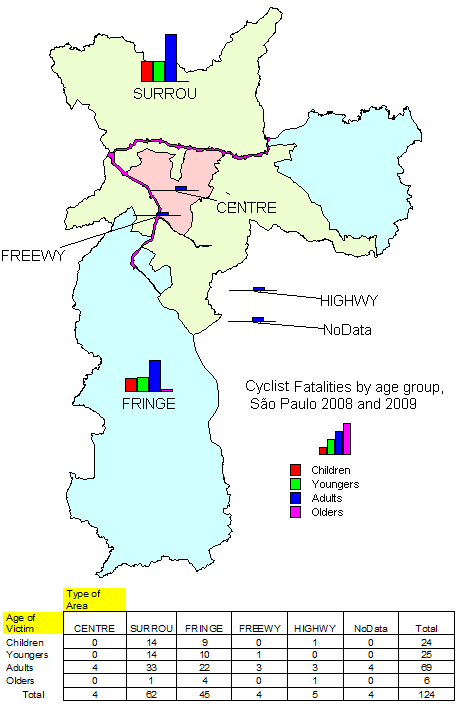 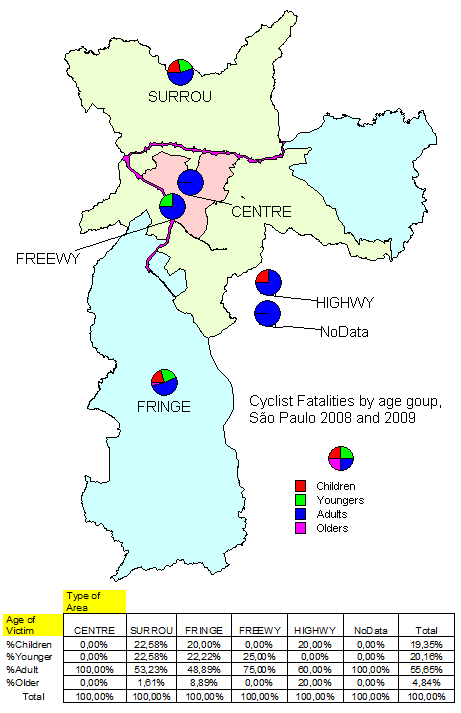 Peds: SURR/FRIN; similar patterns- mainly adults: 50%; 50% in pop- high risk for olders: 35%; 12%pop- relevant for children: 6%; ...
Bics: rare in CENT; small numbers ...- mainly adults&youngers: 57%&20%- high risk for children: 19%; 24%pop- irregular patterns (small numbers) ...
Incidence by Gender
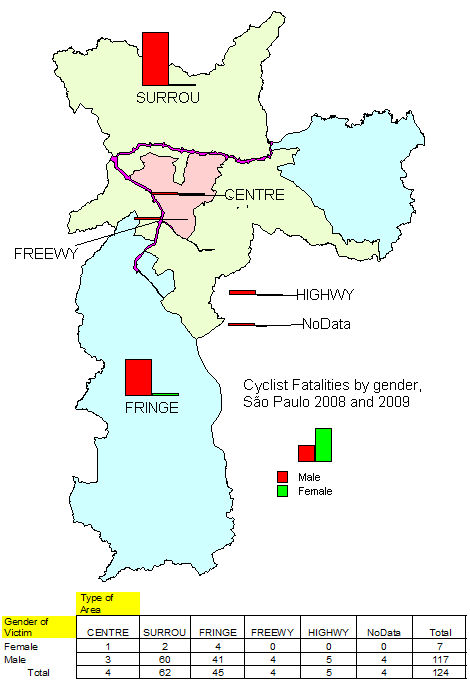 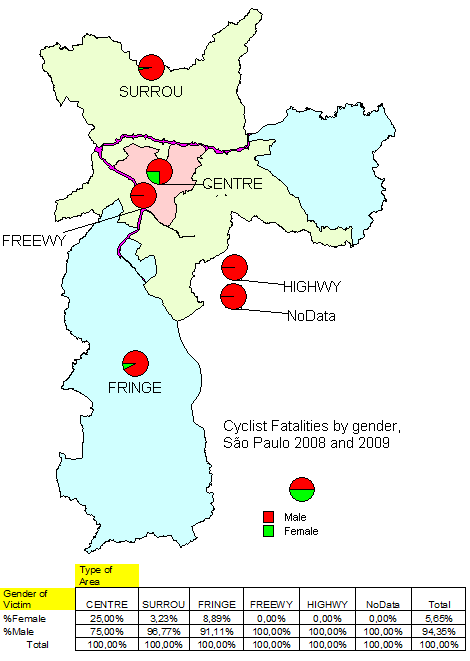 Peds: activity areasXhigh speed roads- women more present: 29% not usual- even more in activity areas ...- peculiar: 50% olders for females
Bics: almost exclusively males- irregular pattern (small numbers) ...- relevant risk: women in FRIN ...- peculiar: 12% women for youngers
Incidence by Period of Day
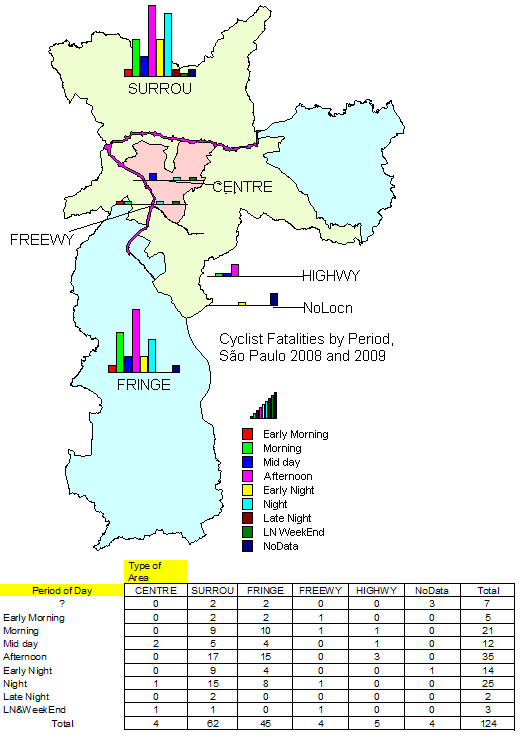 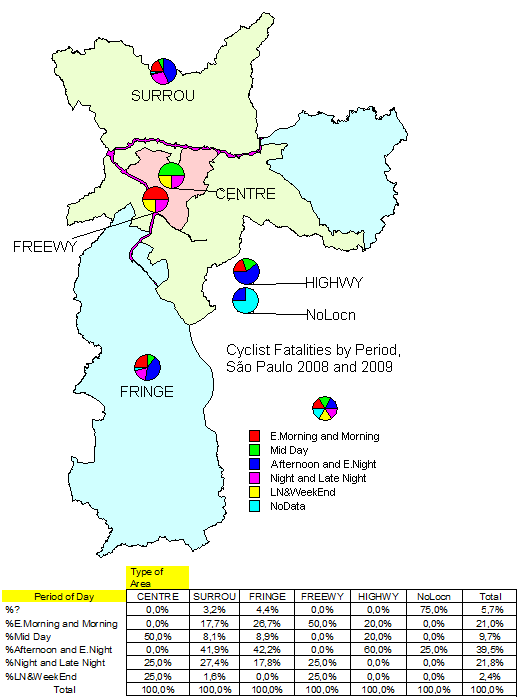 Peds: peak&working hours; also night- similar patterns in activity areas- high speed roads: more in night, early morning, late night, weekend ...
Bics: pattern in SURR/FRIN only ...- similar to peds, even in weekends ...- small numbers in other areas
Incidence by Vehicle Involved
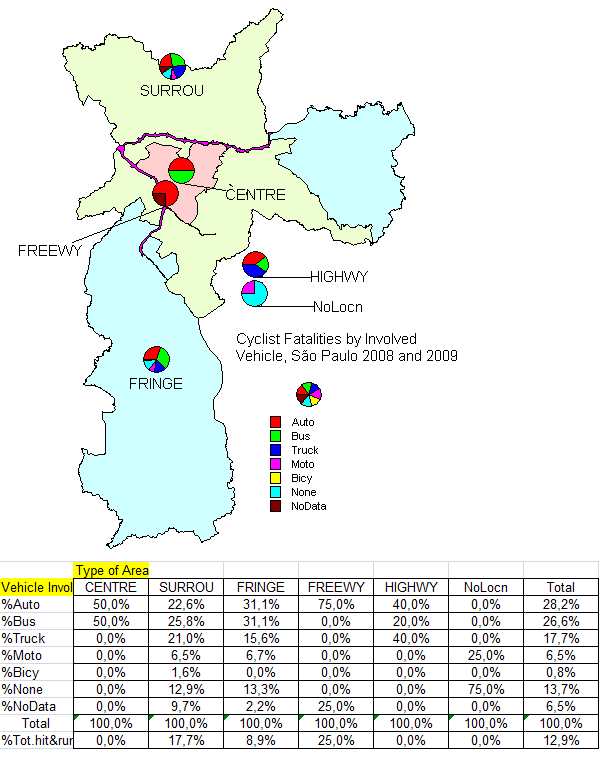 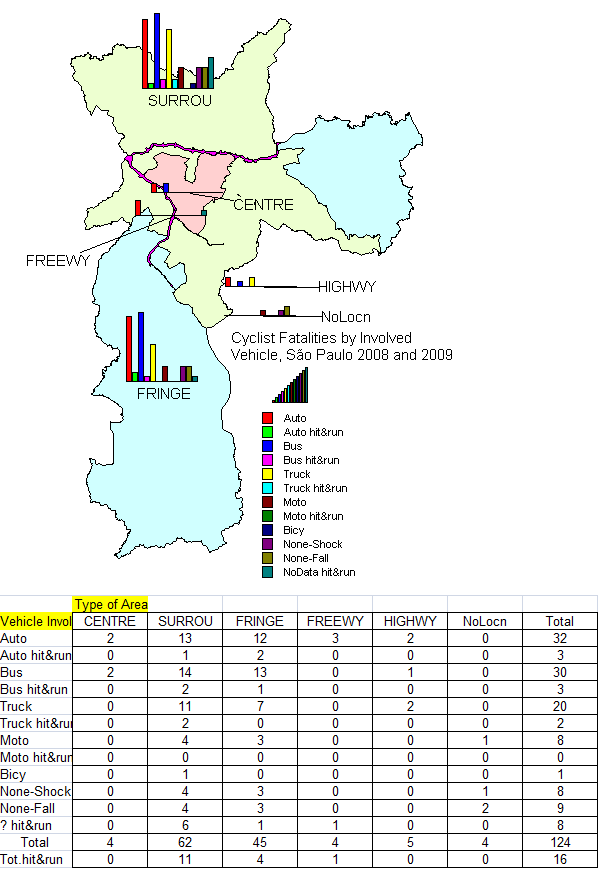 Peds: similar; follow share but- higher for motos: 19%; 12% fleet- higher for bus: 18% ...- very large: 27% vehicle evasion ...
Bics: pattern in SURR/FRIN only ...- higher presence of large vehicles: bus 28%; trucks 18% ...- none (falls, shocks): 14%
Incidence by Primary Accident
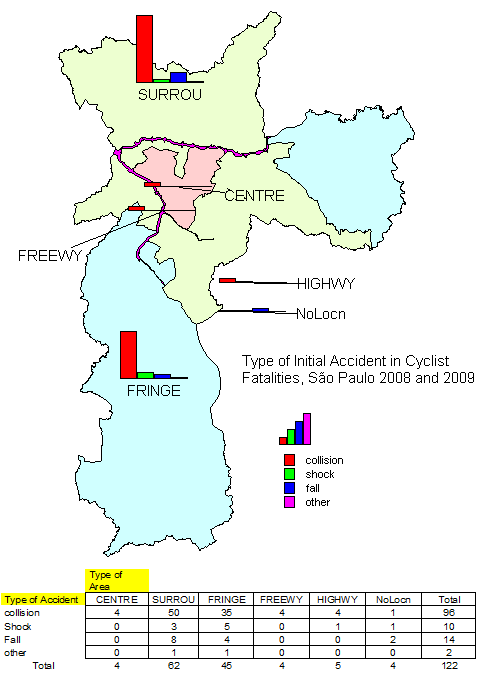 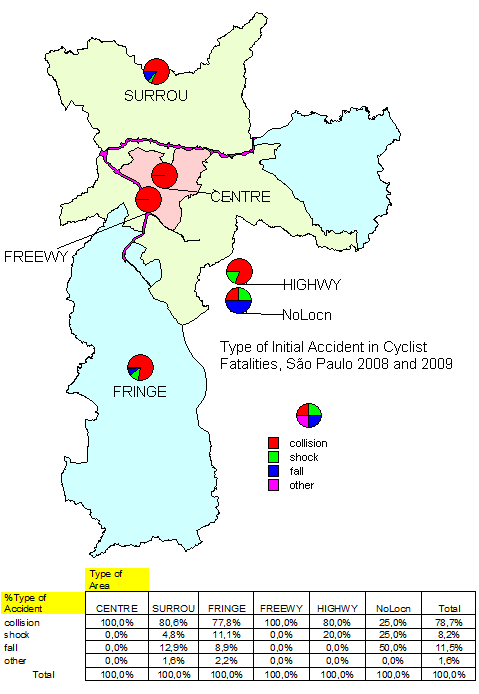 Peds: half lack of detail on hitting- when known: 41% in the road; 3% out the road (sidewalk/median ...)- patterns are similar, except FREE ...
Bics: pattern in SURR/FRIN only ...- initial collision in 79% ...- single vehicle in 20% ...
Incidence by Secondary Accident
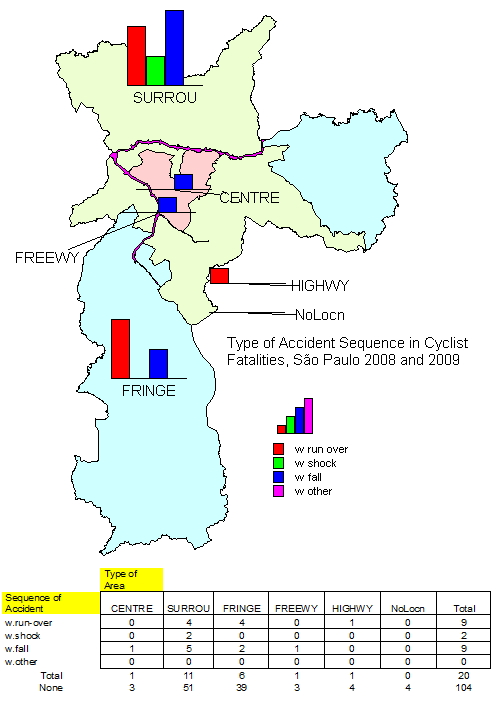 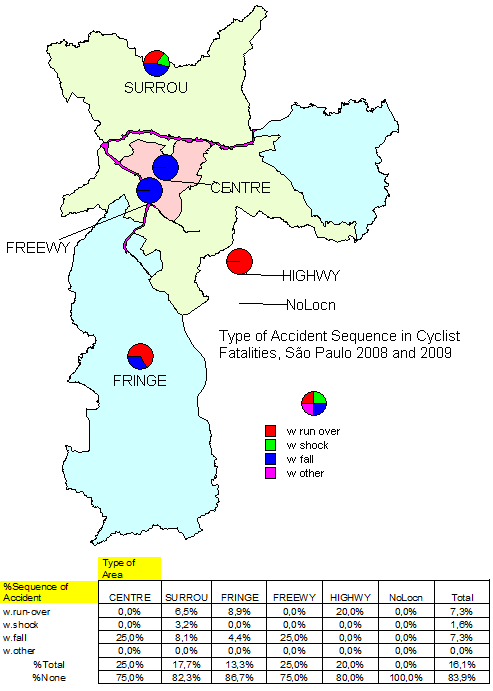 Peds: overall, only in 9% ...- share of in road and out of road hitting in more similar: 2,7%&1,4%
Bics: overall, in 16% (more relevant)- relevant for severity: cyclist is run-over in 7%; more 7% with fall ...
Factors in VRU Accs in the City of Sp ...
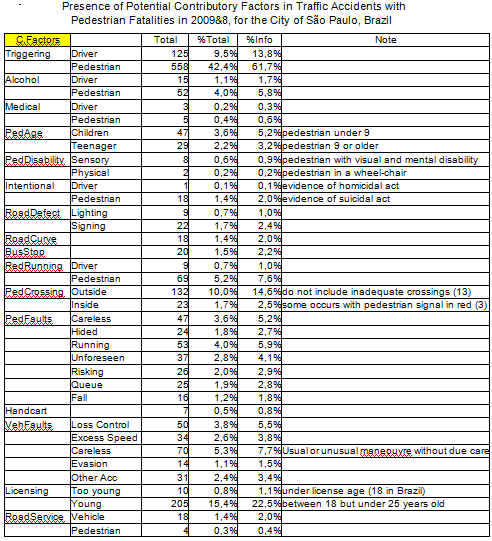 Types of Factors in Accidents:- Contributory or Contributing Factors: elements that are present in the pre-accident situation and that favor the future degradation of the safety in the situation ...- Initiating or Triggering Factors: elements directly generating the risk of accident (the rupture phase) ... - Aggravating Factors: elements that reduces the probability of avoiding the crash or that increase the probability of severe outcomes in the event of a crash... 
Conclusion: even if interesting, data is clearly biased; the survivor view …
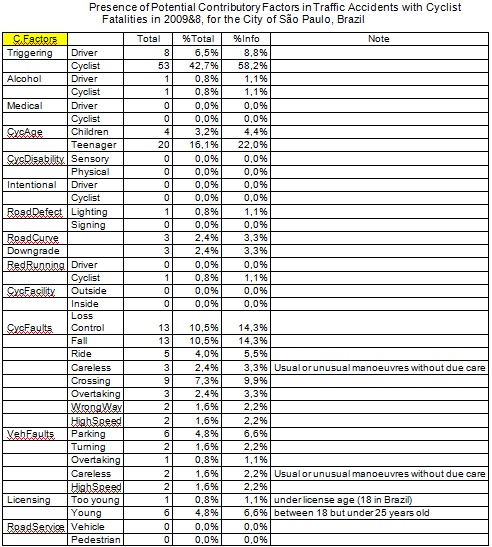 Factors in VRU Accs in the City of Sp ...
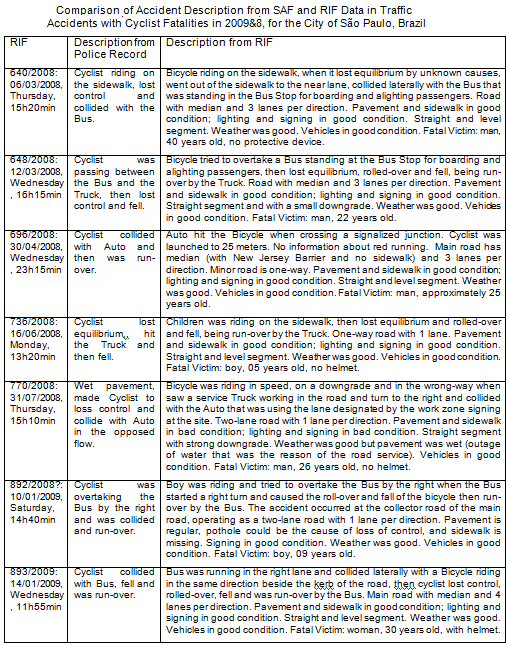 The data quality problem:- RIF-Accident Investigation Reports can overcome the biases in data?- Around 15% of fatal or serious accs examined by the RIF team, including field observation and interviews ... 
Comparison of data analysis quotations revealed, initially, that most features were common and additions were minor (checking  tasks of non-existent factors) but subsequent evaluation led to stress some major points (e.g. review the interaction with buses in the table)
But biases remain (designer view) including selection biases ... views!
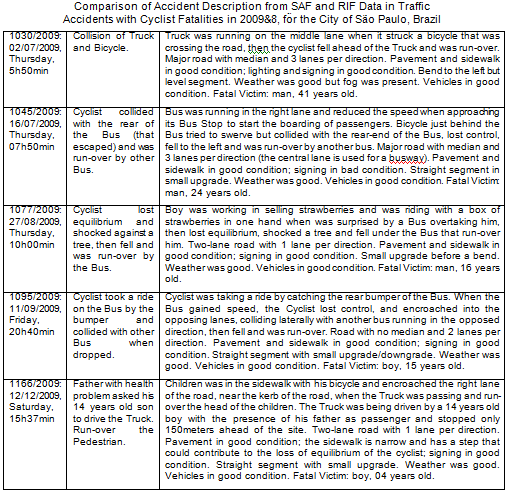 road Safety Problem in Brazil: CONSTRAINTS AND dificulties …
What can make solutions to the Brazilian Traffic Safety Problem peculiar too?
What are the options? Some points ...
Sp as example in current context; training for auditing for investigation; national effort is a major task ...
 affirmative criteria for progressive improvement of infrastructure; needs of pedestrians; needs of cyclists, motorcyclists; special needs ... Old rules, new signing; until new rules ...
 develop and test new technology ... video detection in accident scenes ...
 favor integration ... and evaluate ... drinking/speeding/racing ... violations ... elevate requirements for public policies (full pre-test, targets, ...)
 social policies are relevant too ...
That´s the question! A view ...
 improve data on accidents for evaluation; also for analysis but it should be complemented ...
 "enforcement" of technical standards in the road is a need; rethink division of road space, including sidewalks, medians; rethink signing for "new" rules ...
 then other "enforcements" ... including judicial efforts and educational actions with content ... attention to aberrant behavior ... criticize "easy" policies (rules for others, "pure" spending ...)
 poverties and inequalities ...